Skrive for å lære(skriving i høyere utdanning)
Oslo: Abstrakt Forlag 2000
Hvorfor problemstilling?
Problemformuleringen er det viktigste middelet for en god arrbeidsprosess og et godt resultat
Problemstillingen
Hjelper deg å avgrense teksten
Hjelper deg å identifisere hva som er relevant  for  teksten, og hva du kan hoppe over
Gjør lesning av faglitteratur mer planmessig
Gjør oppgaven lettere å disponere
Gjør det lettere å trekke en konklusjon
Grunnstrukturen formulert i vanlige ord
Man sier:
hva man vil undersøke – emne og problemstilling
hvorfor og med hvilken metode (teori)
hva andre har sagt om emnet
hvilke innvendinger, hvilke begrensninger, hvilke utvalg (og hvorfor)
egen undersøkelse/analyse/sammenligning
svaret på problemstillingen
interessante funn, deres implikasjoner, begrensninger og perspektiver
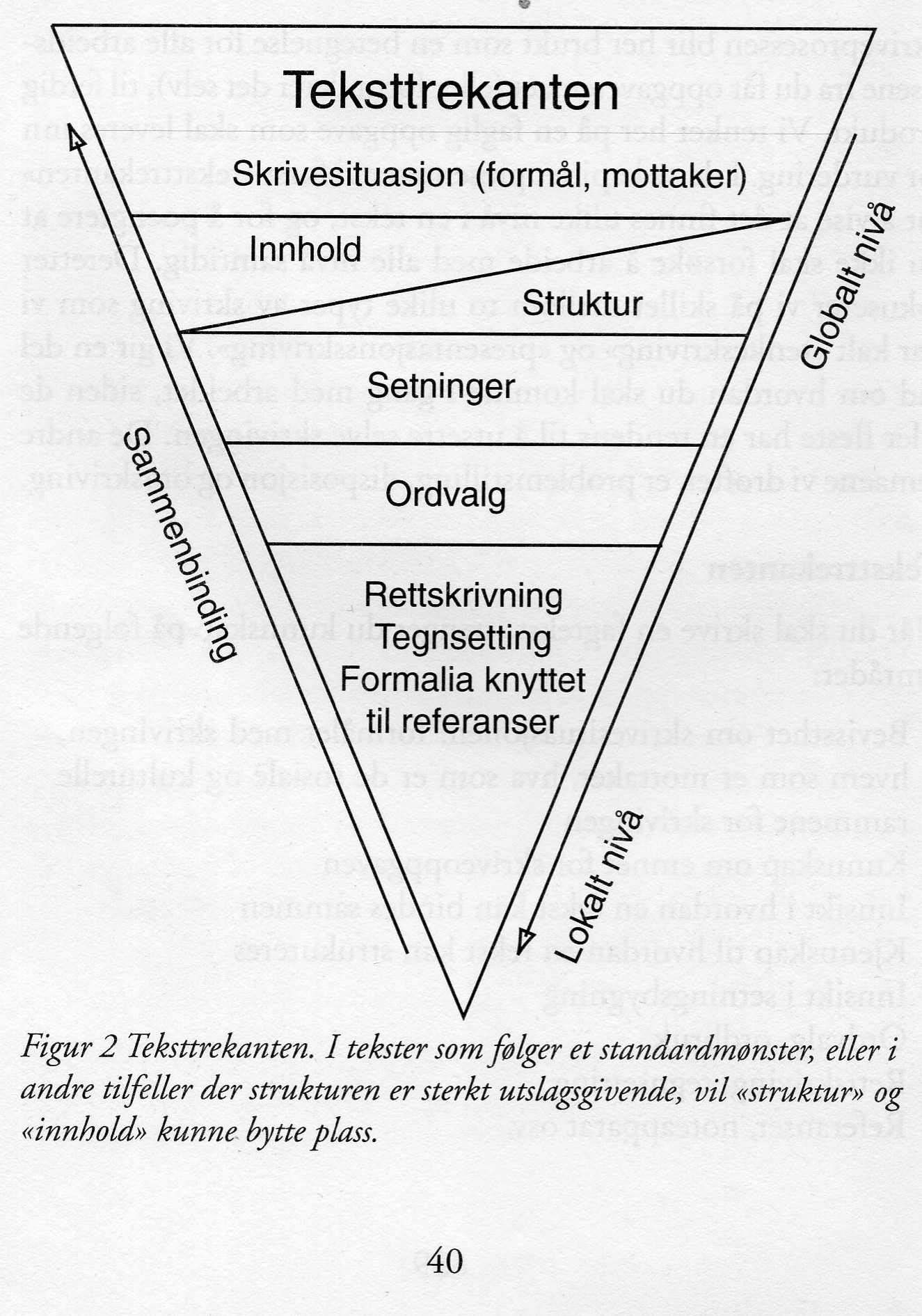